Tuần
4
Bảng nhân 7 (tiết 1)
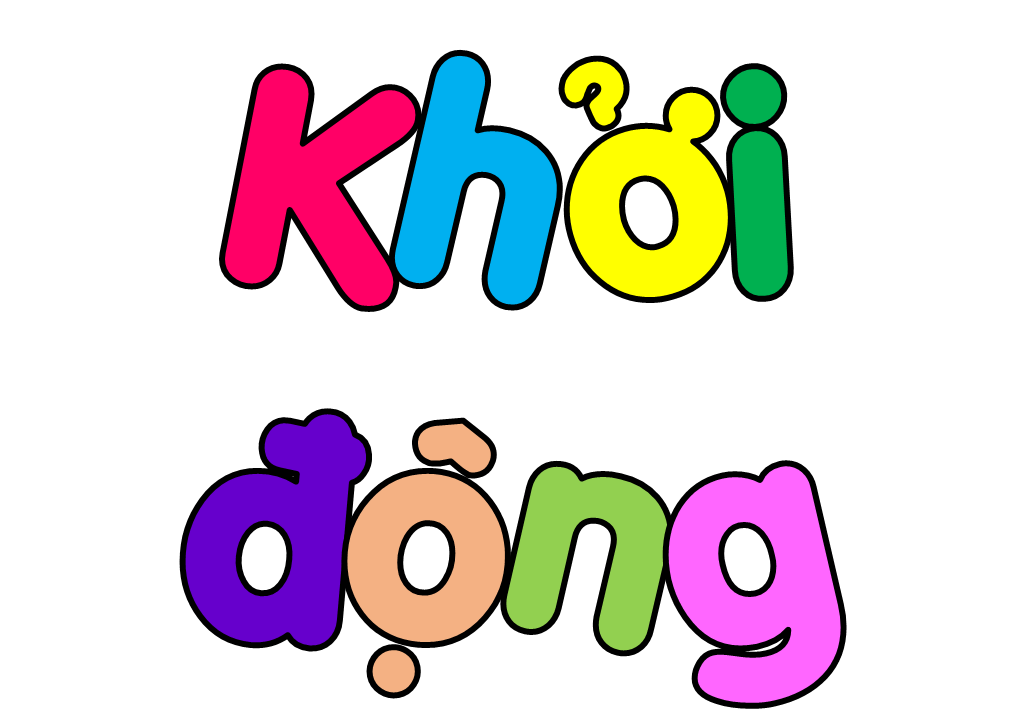 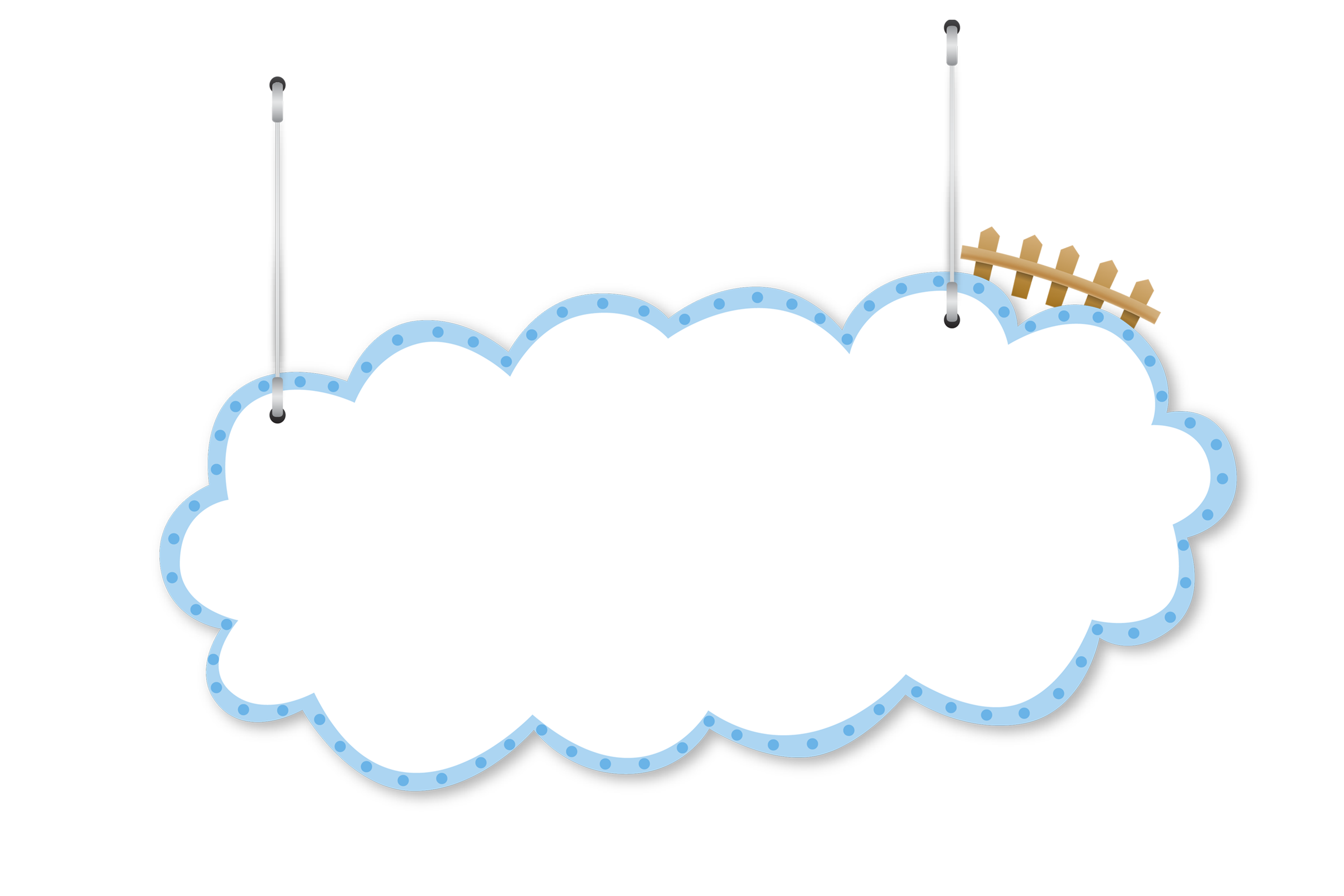 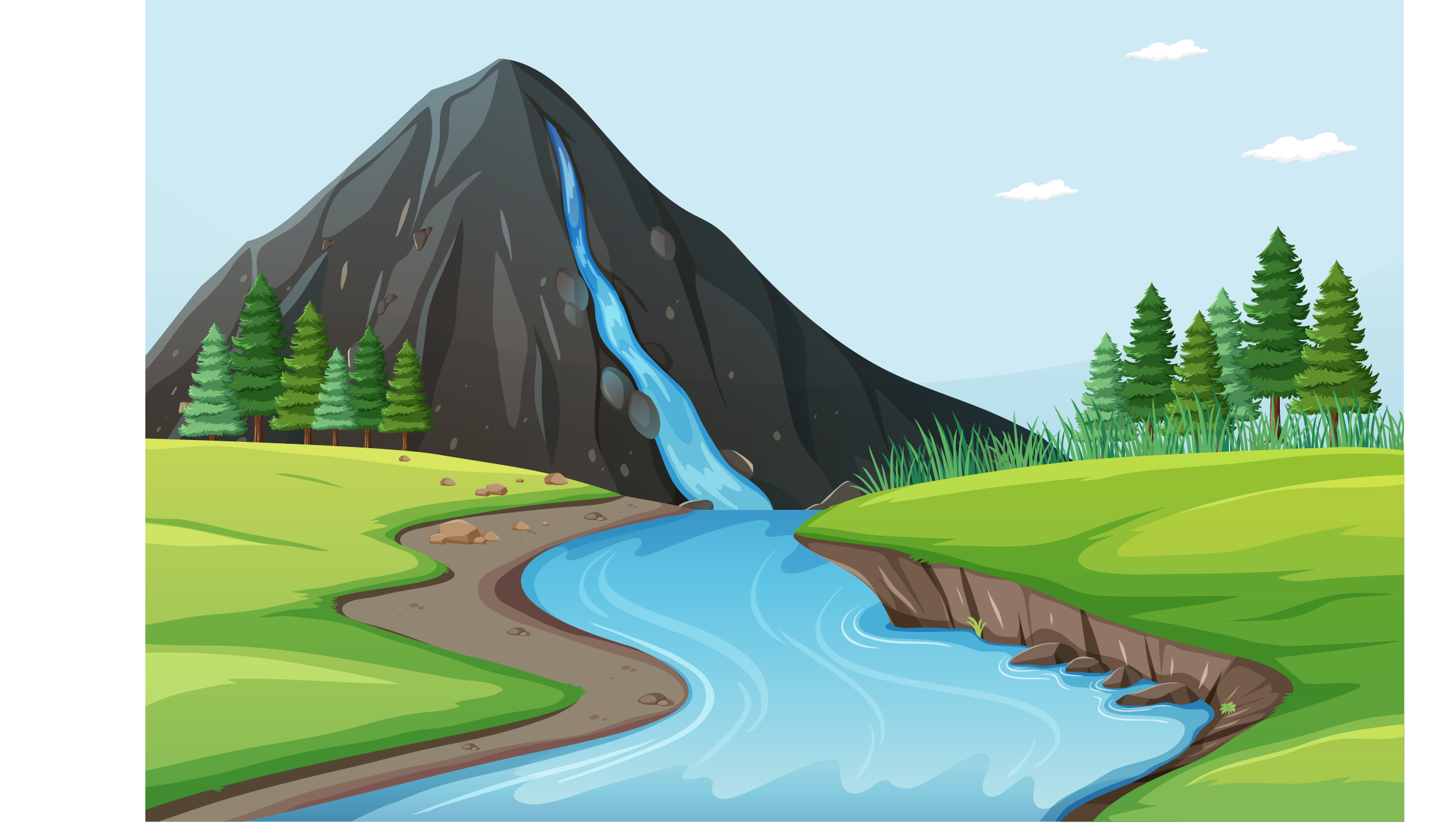 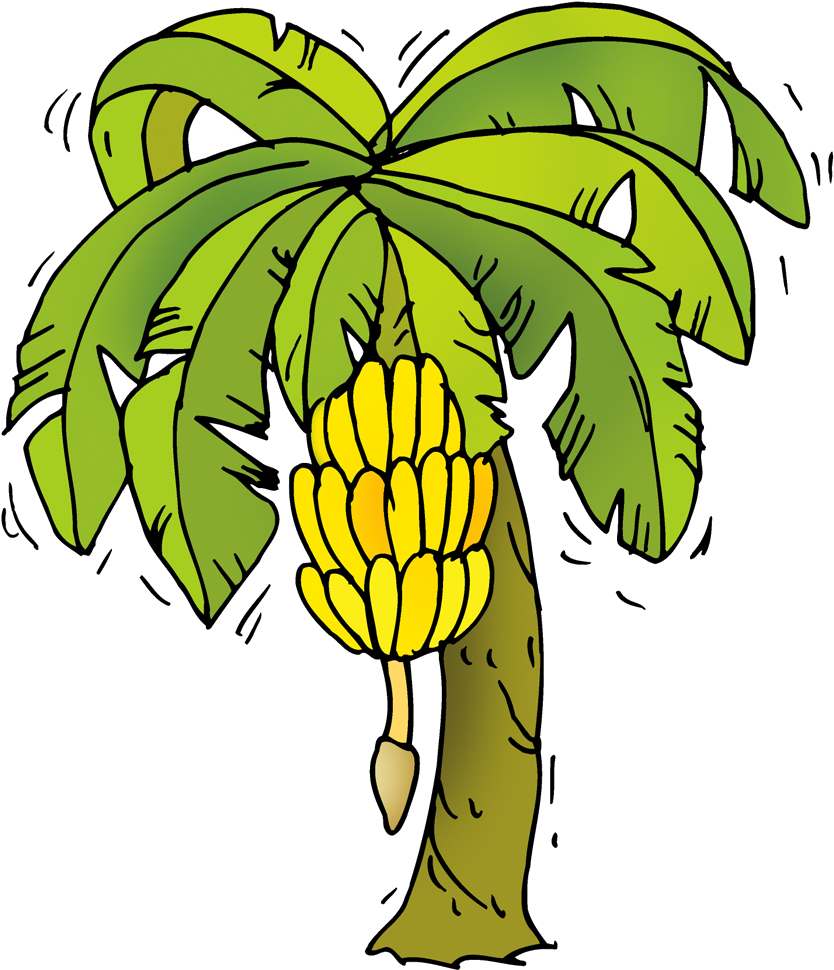 KHỈ CON QUA CẦU
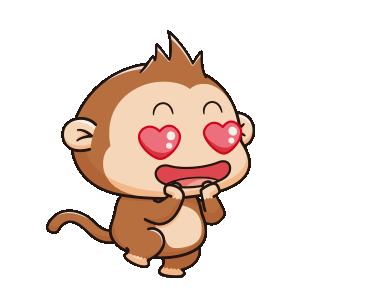 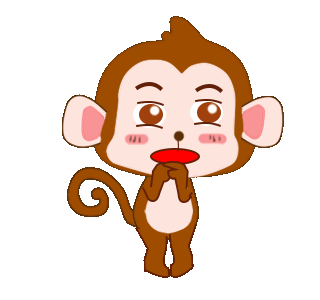 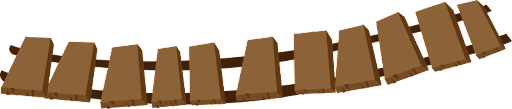 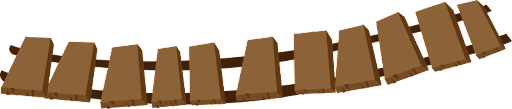 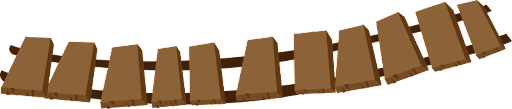 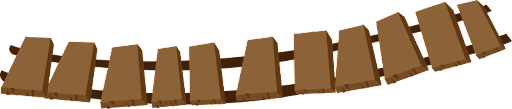 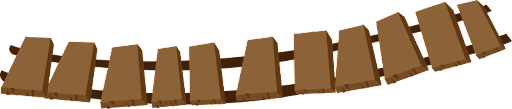 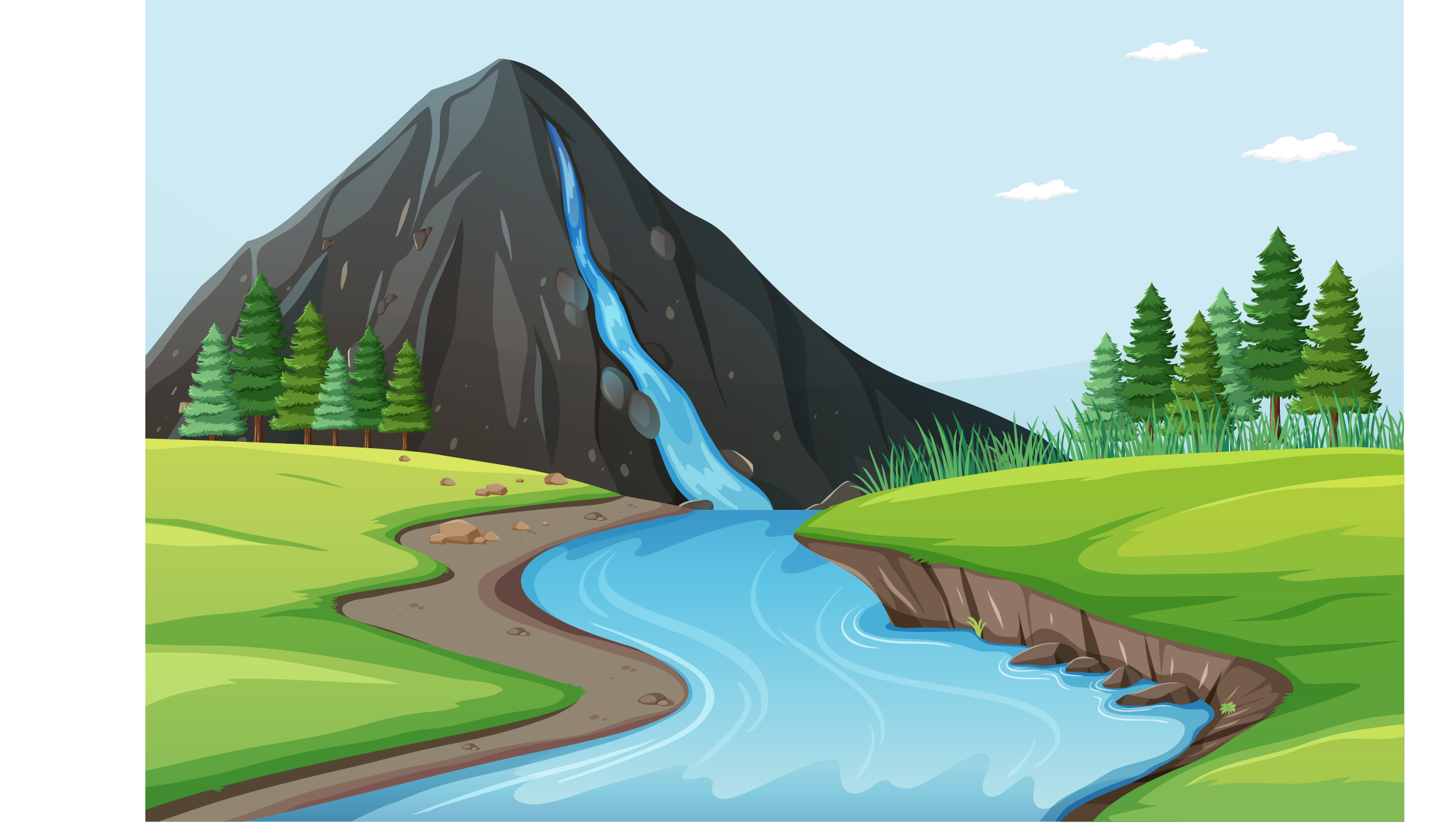 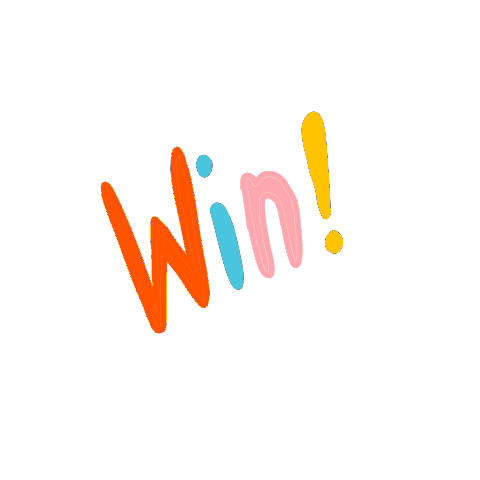 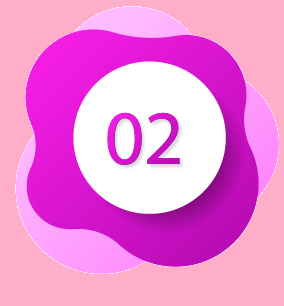 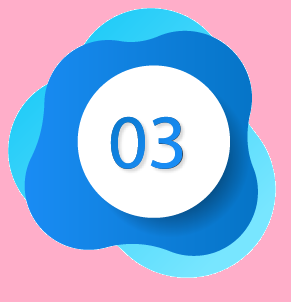 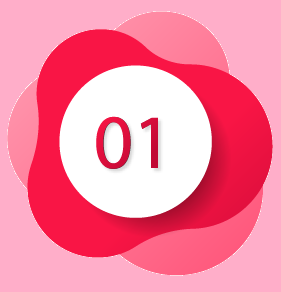 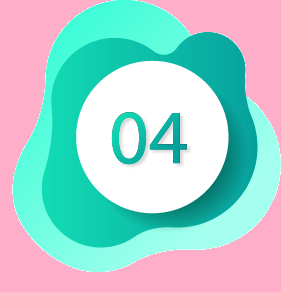 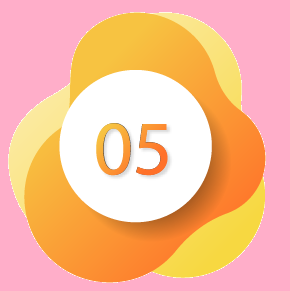 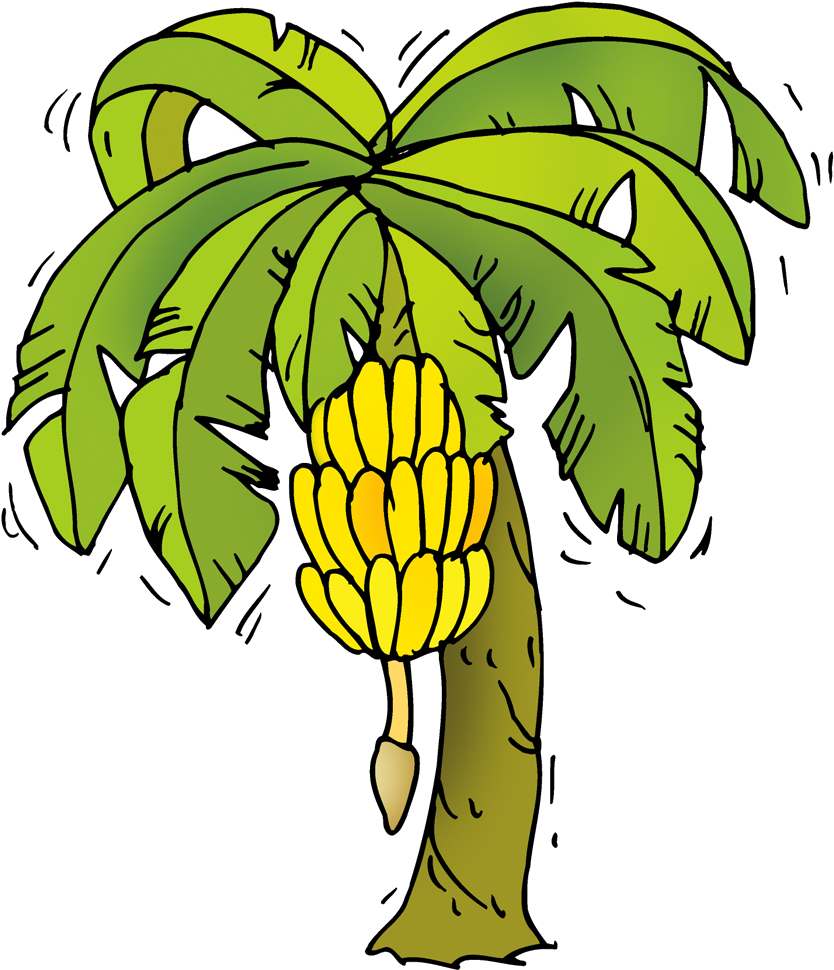 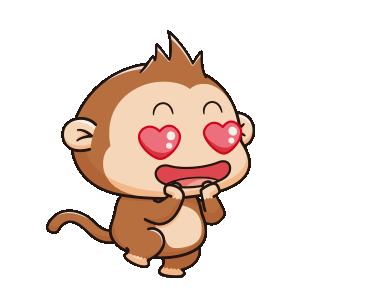 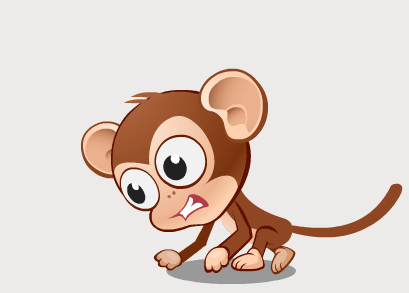 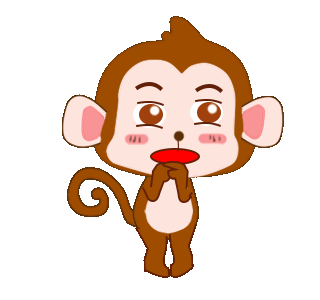 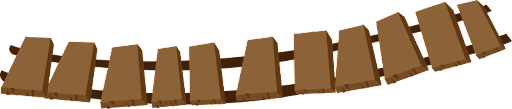 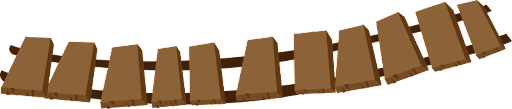 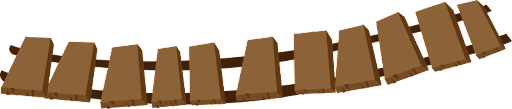 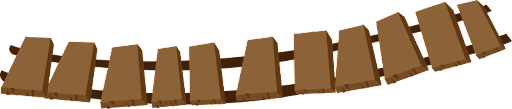 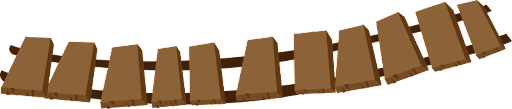 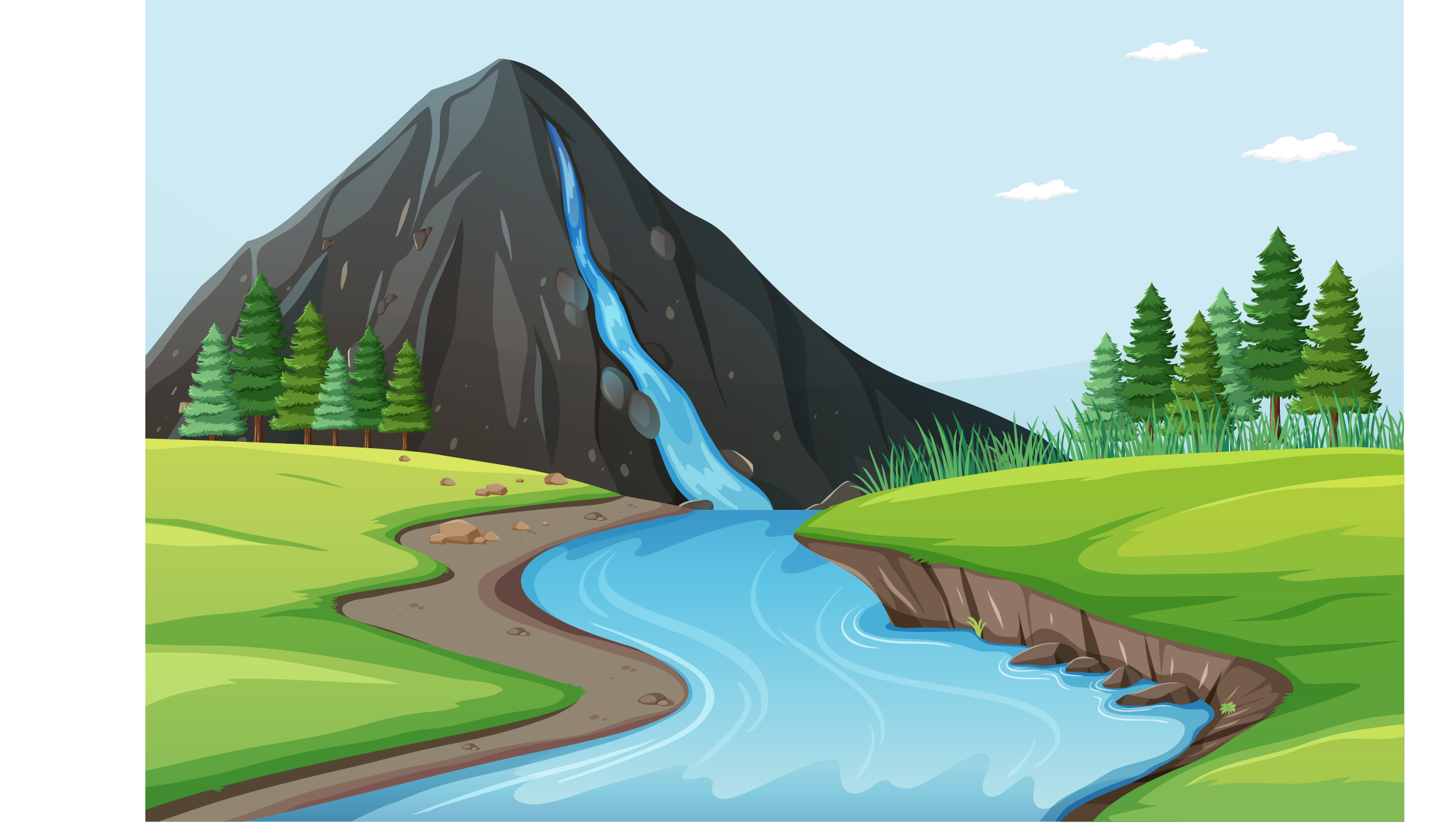 6 x 3 = 18
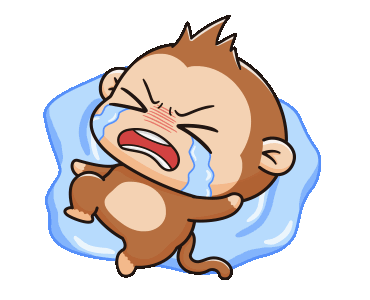 Đúng
Sai
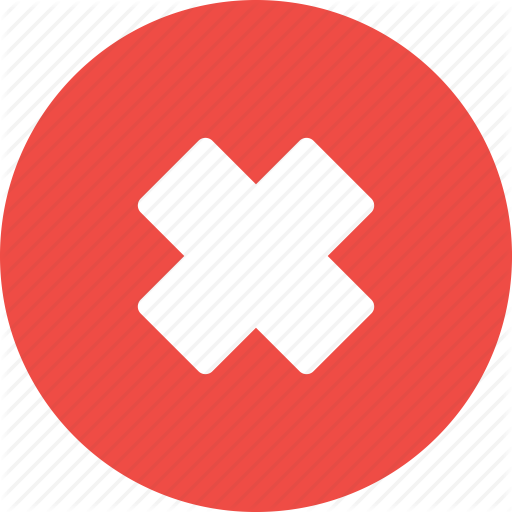 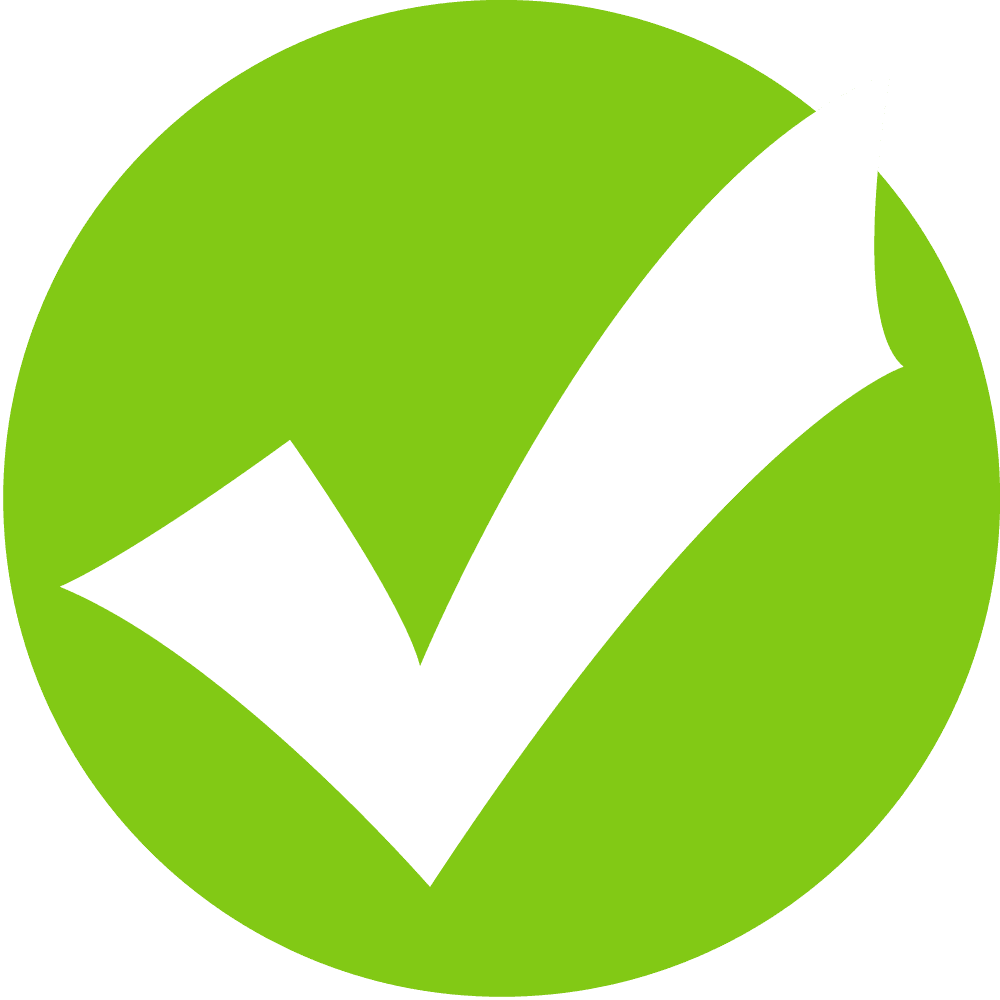 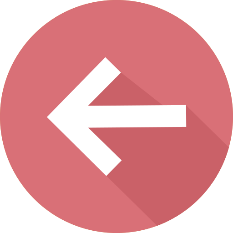 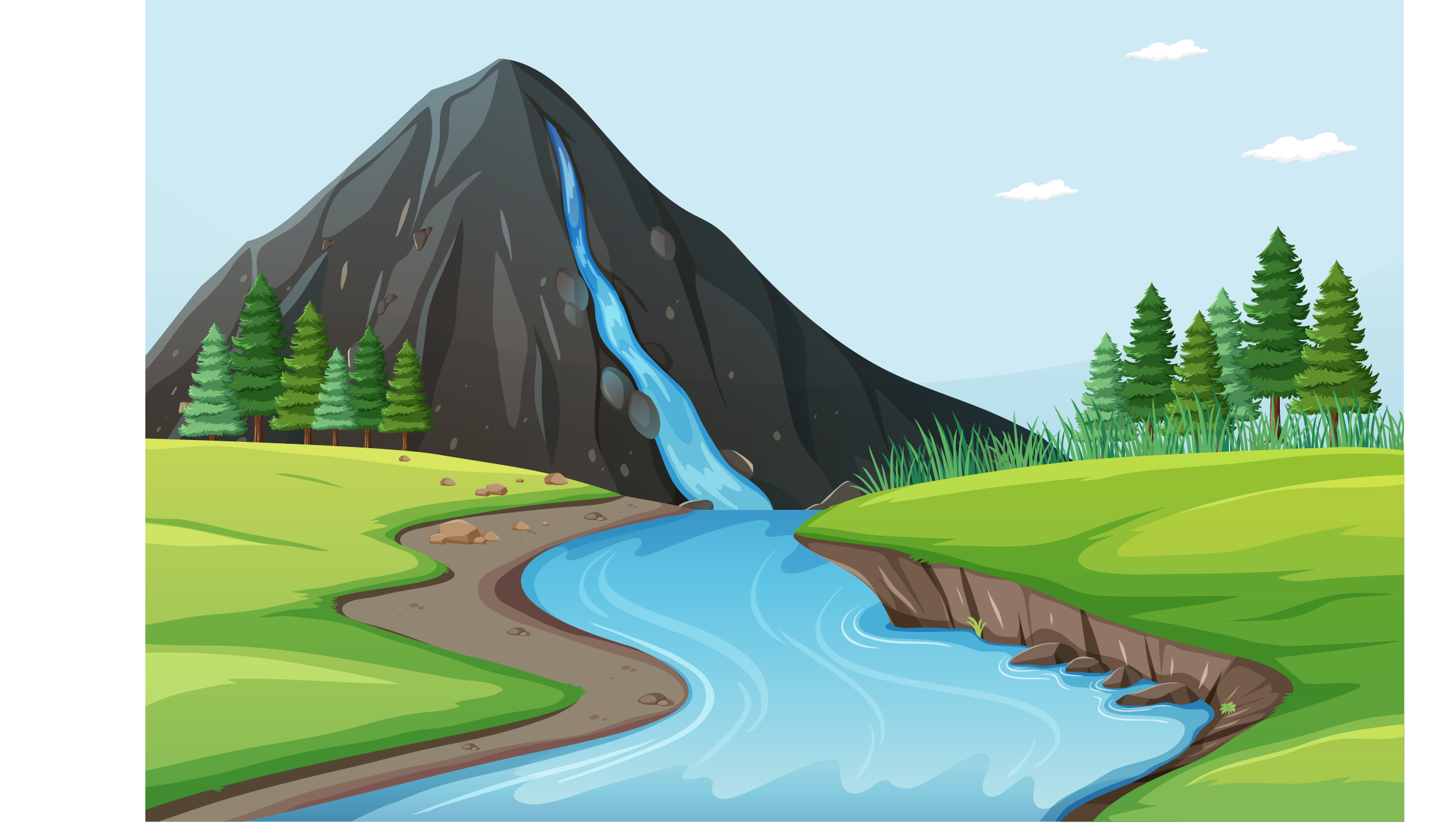 4 x 7 = 24
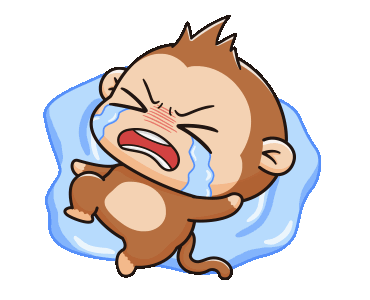 Đúng
Sai
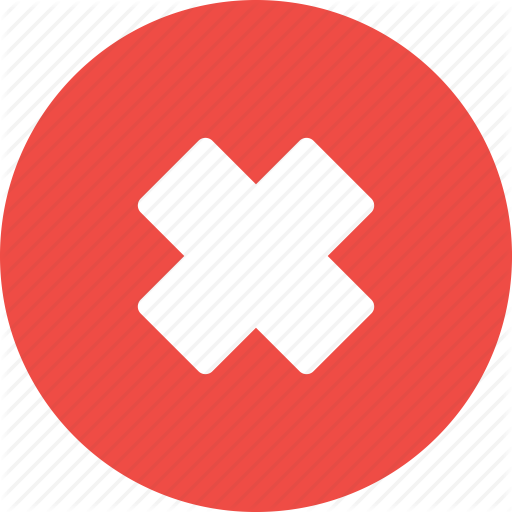 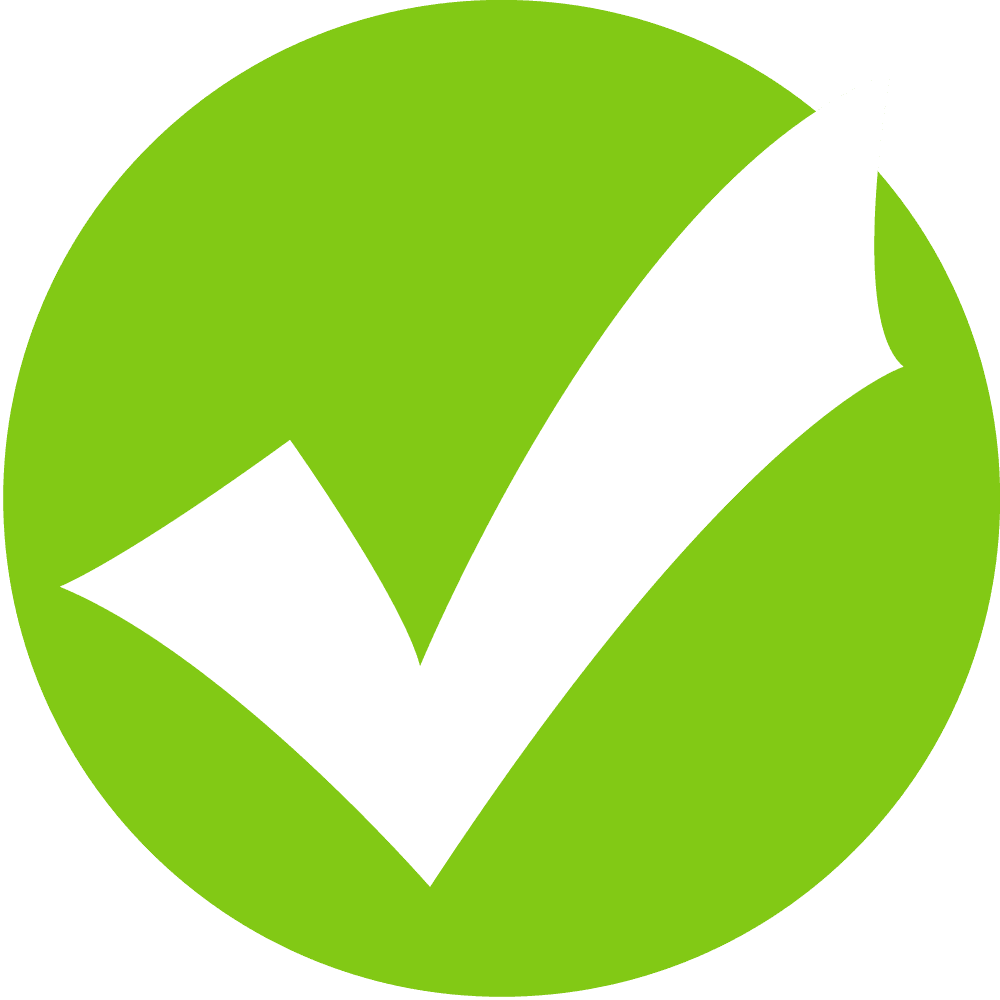 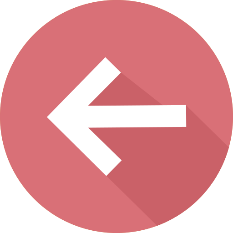 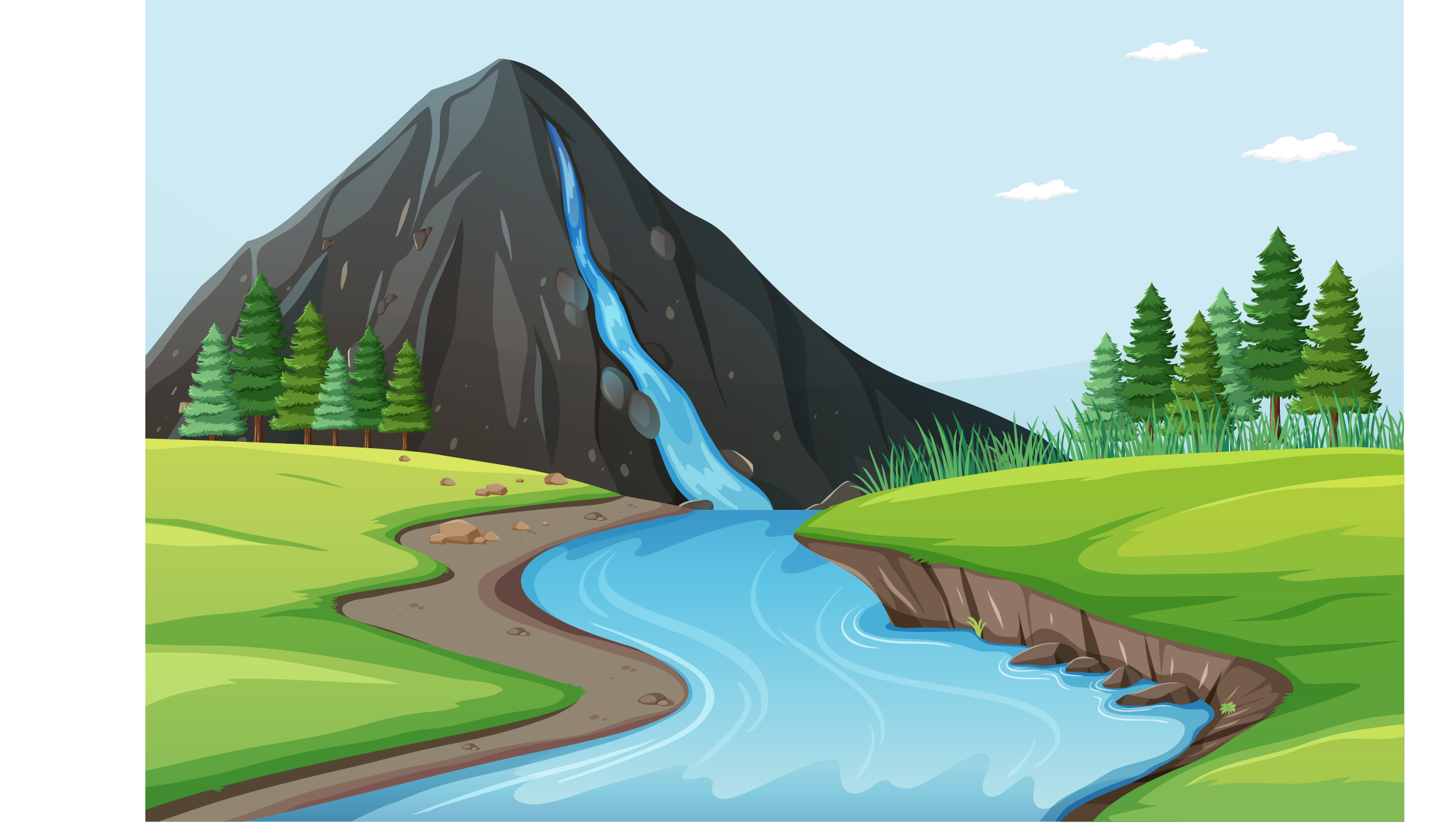 5 x 7 = 35
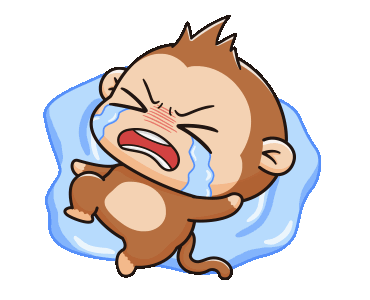 Sai
Đúng
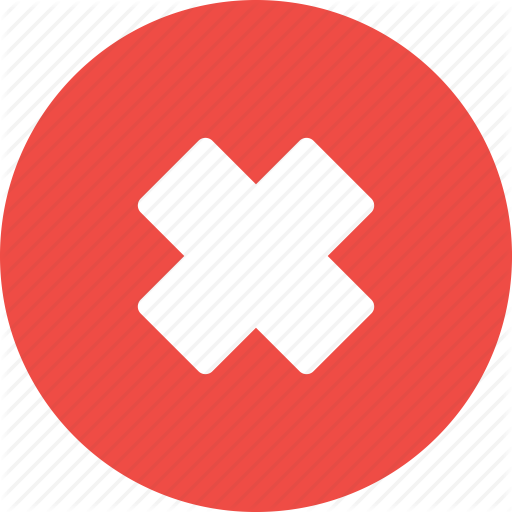 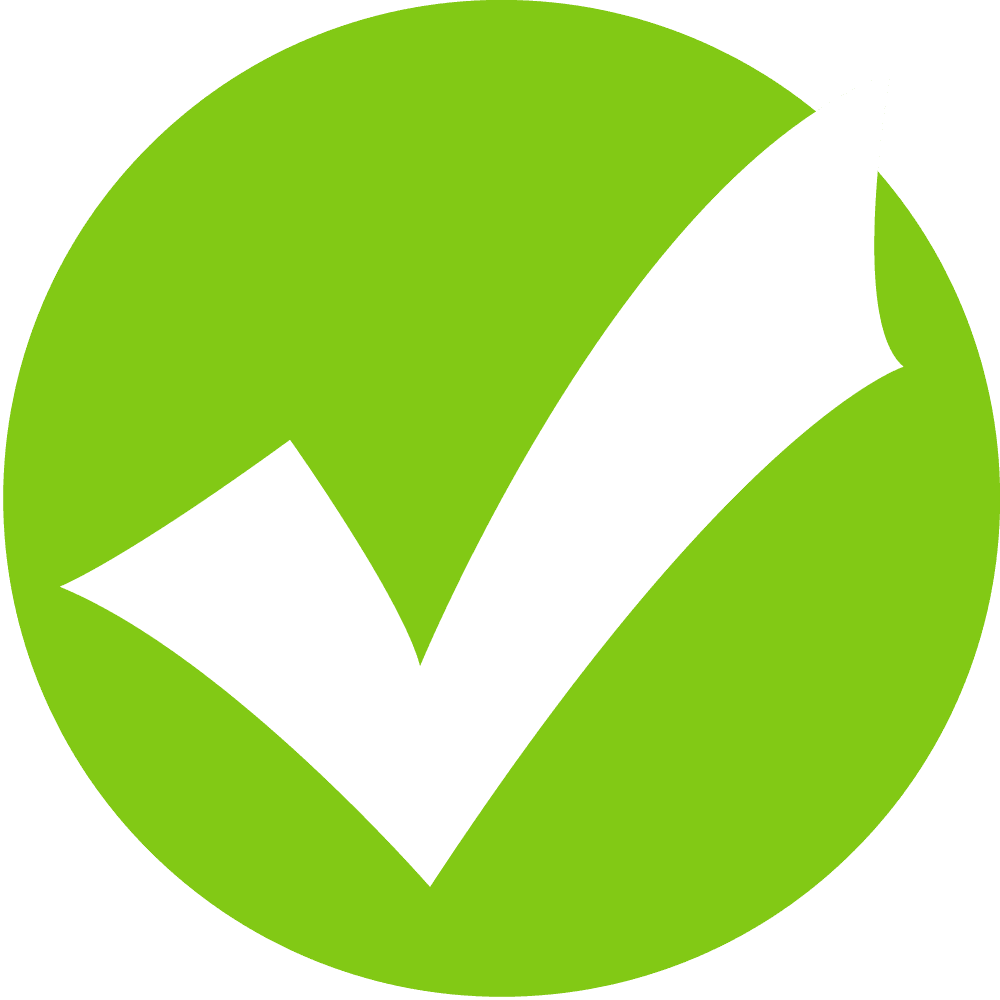 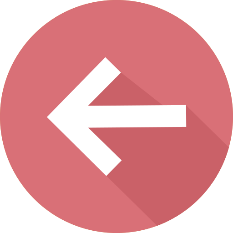 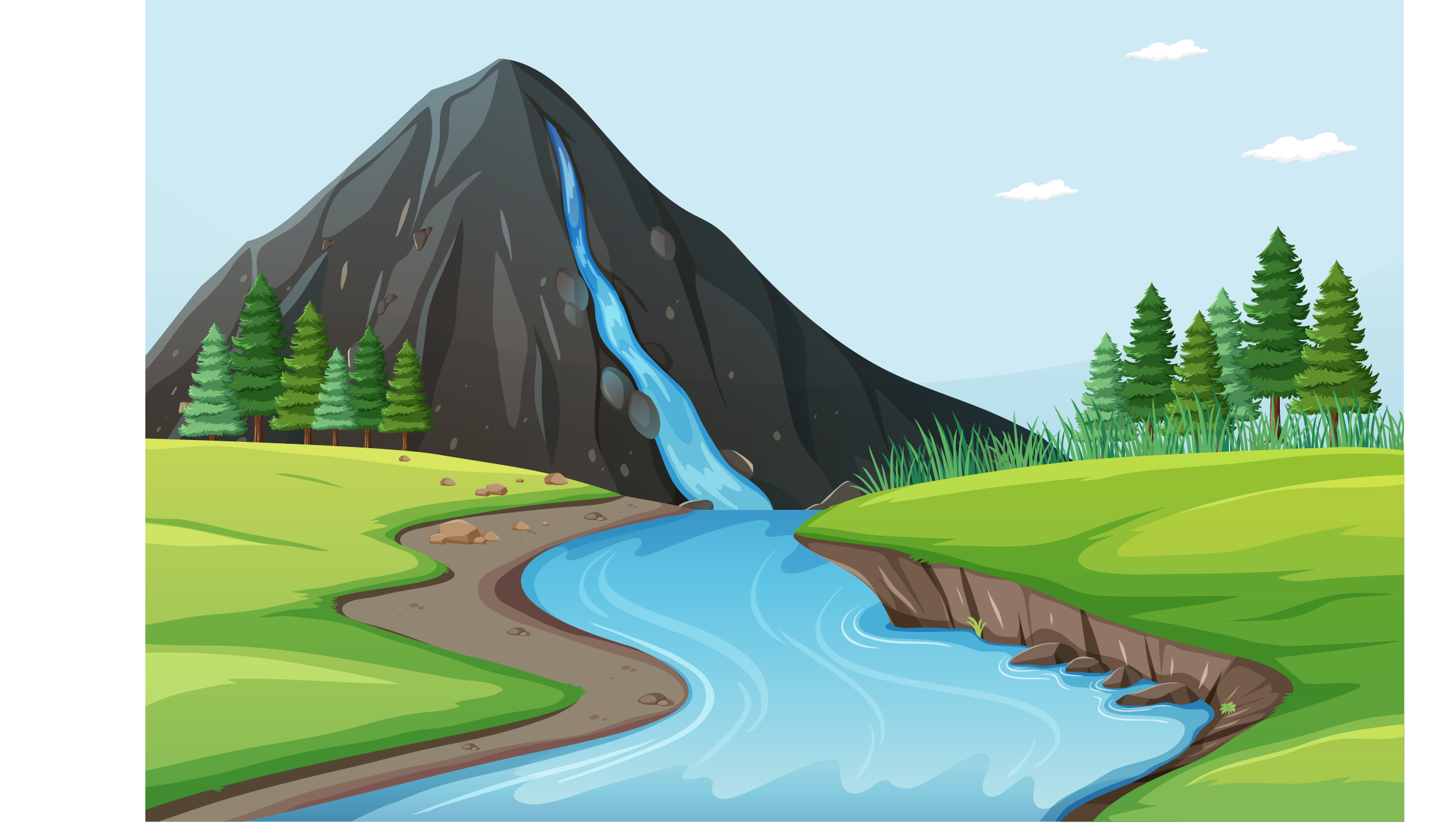 2 x 7 = 9
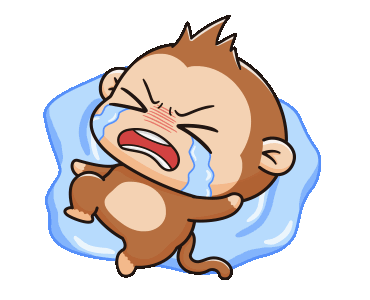 Đúng
Sai
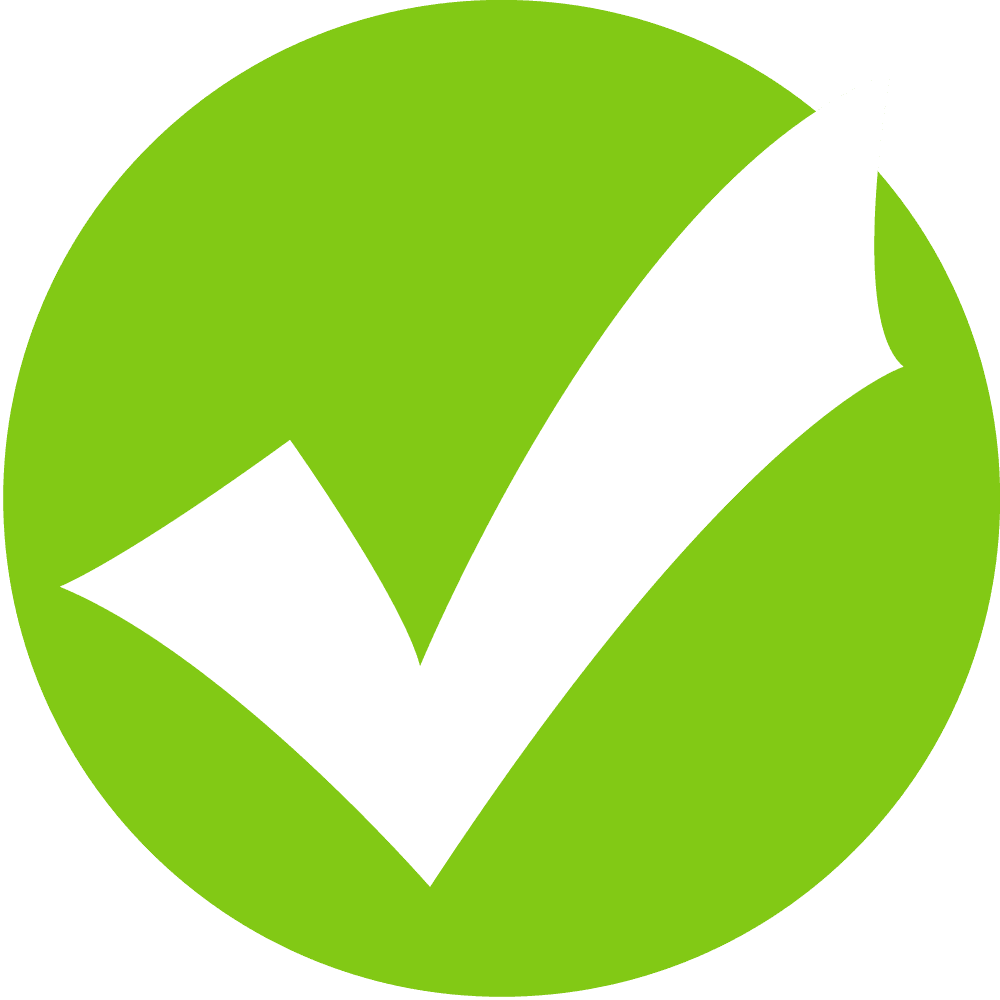 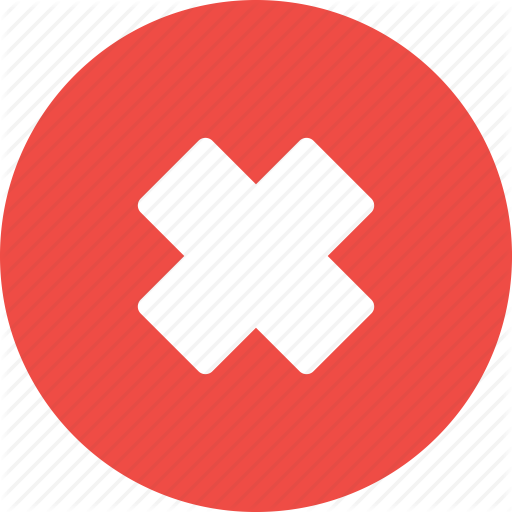 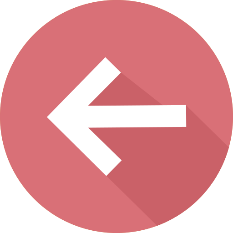 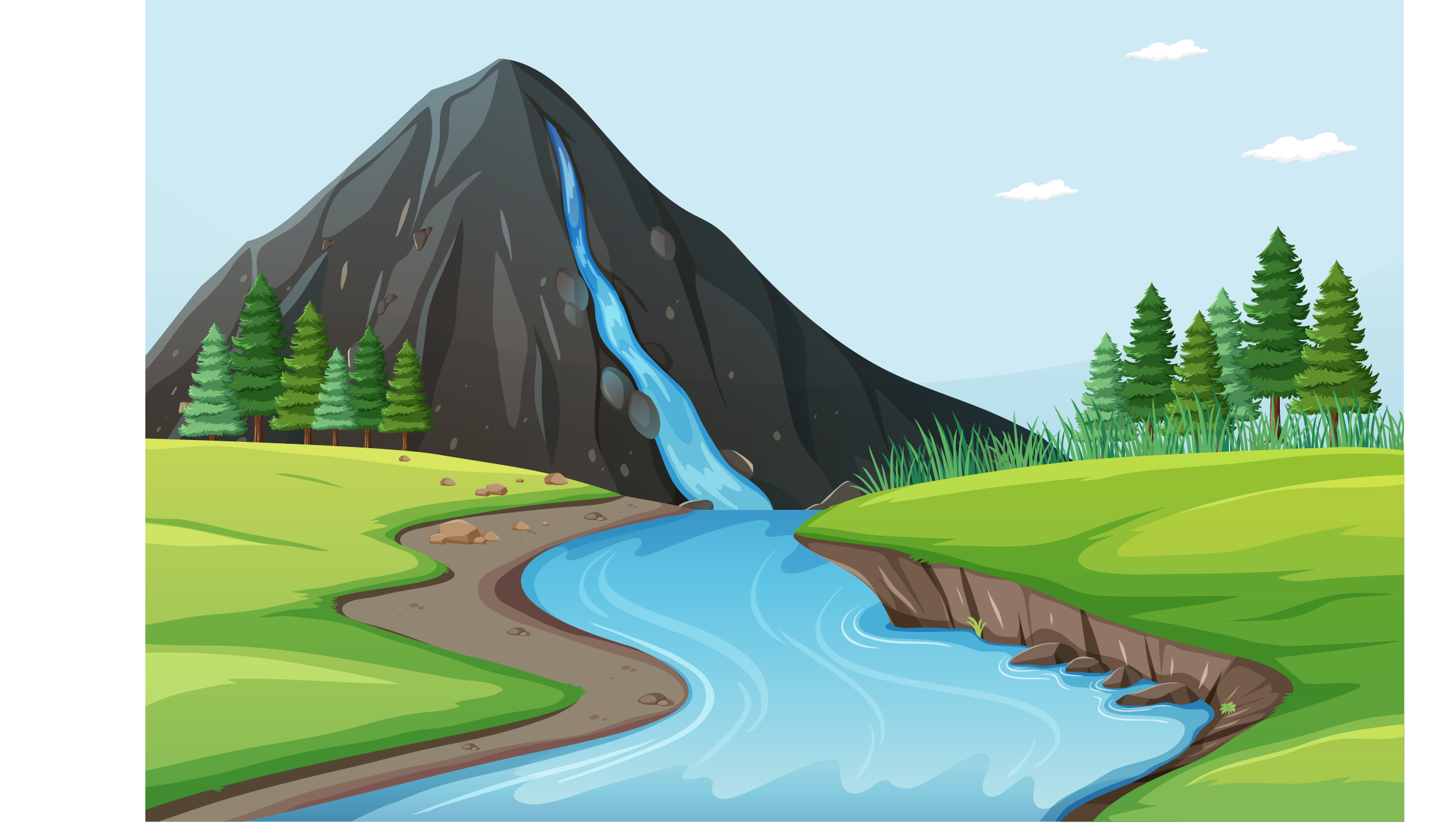 6 x 7 = 30
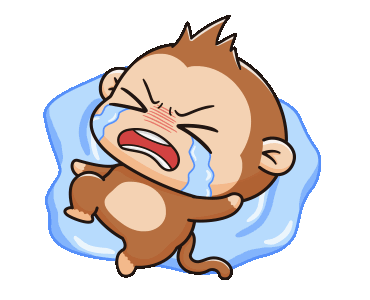 Đúng
Sai
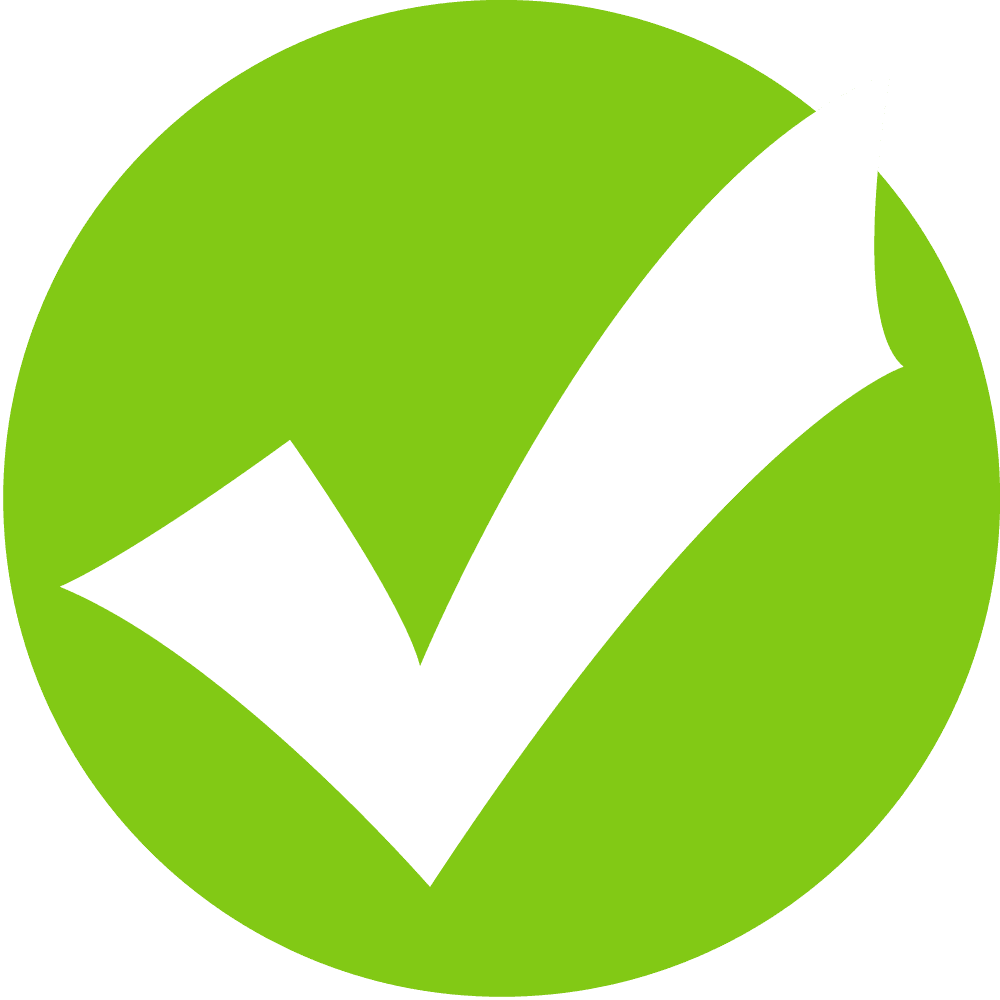 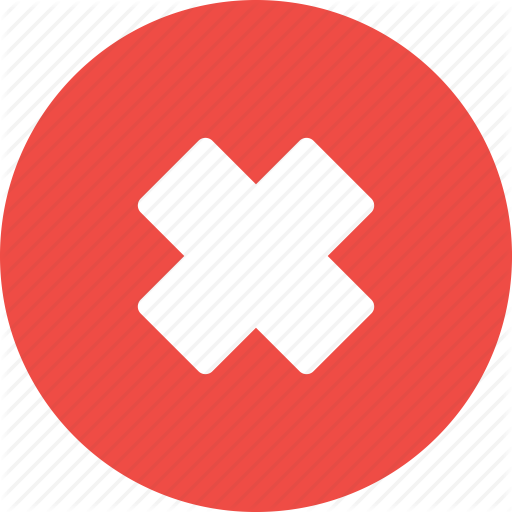 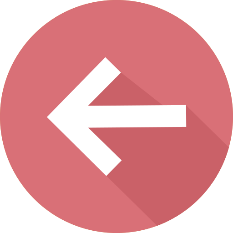 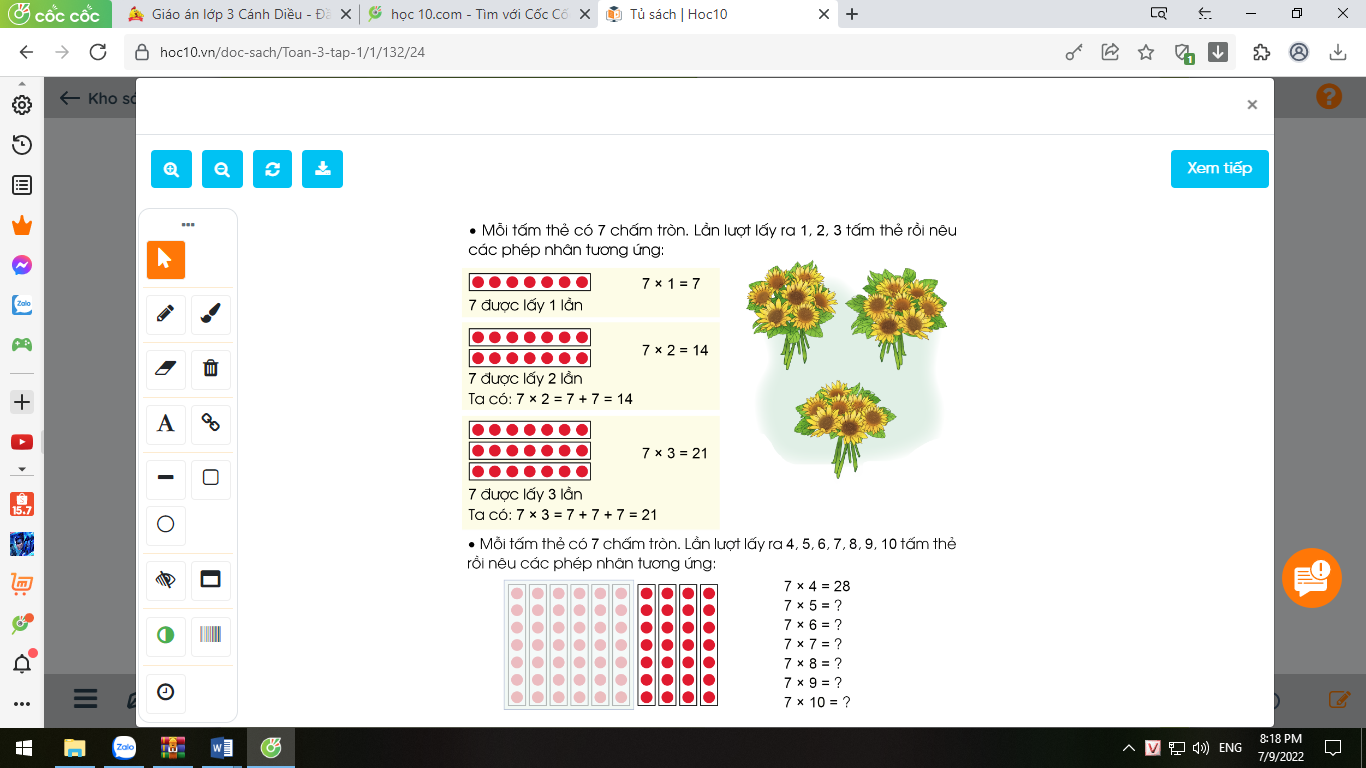 7
x
3
= ?
Thứ … ngày … tháng … năm 20 …
Toán
Bảng nhân 7 (tiết 1)
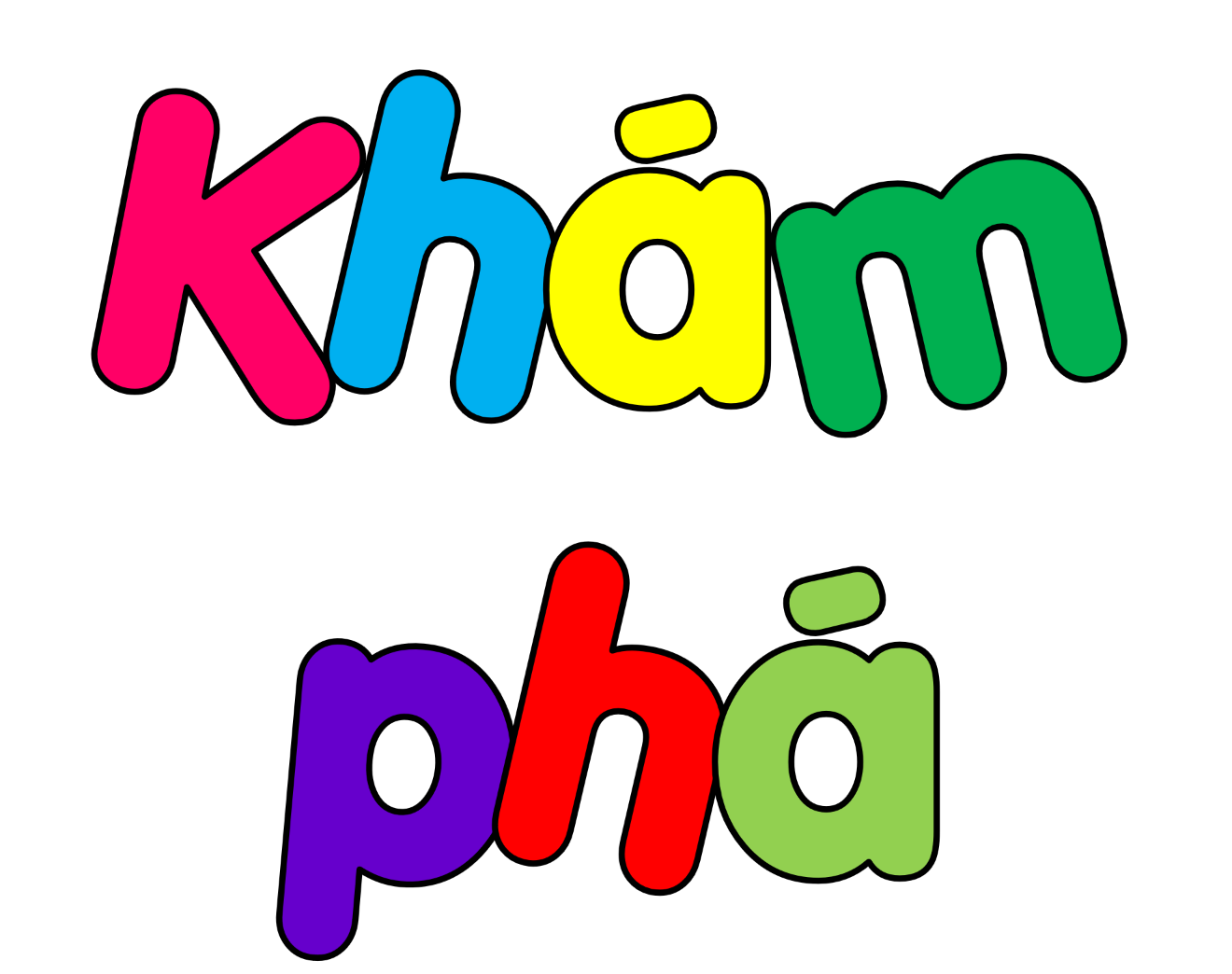 7 được lấy 1 lần
	7 x 1 = 7
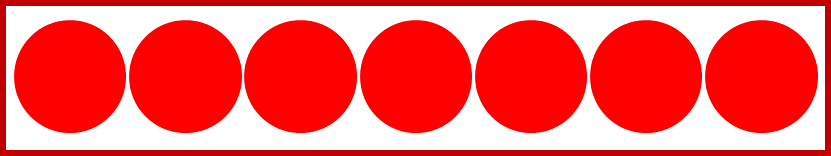 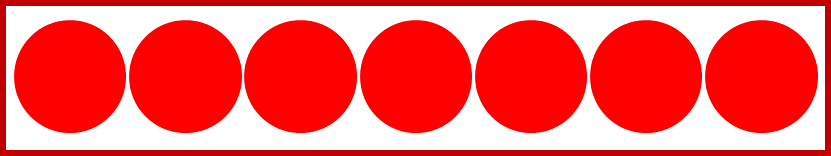 7 được lấy 2 lần
Ta có 7 + 7 = 14
	7 x 2 = 14
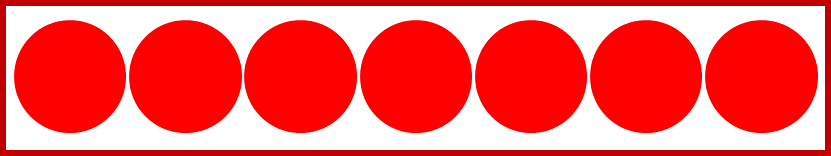 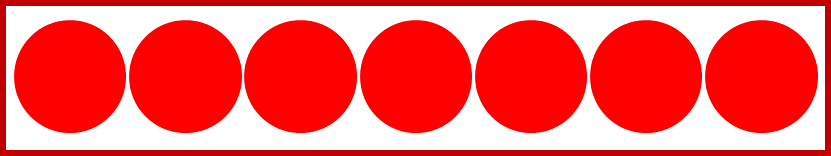 7 được lấy 3 lần
Ta có 7 + 7 + 7 = 21
	7 x 3 = 21
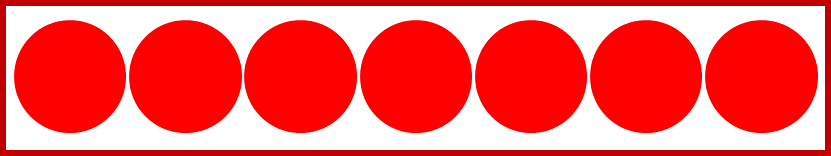 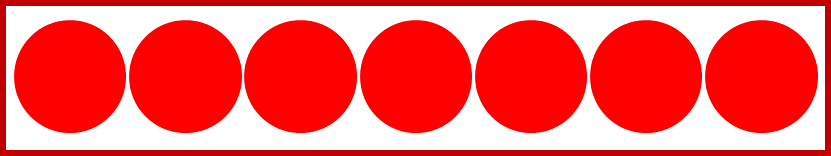 7 x 4 = 28
7 x 5 = 35
?
7 x 6 = 42
?
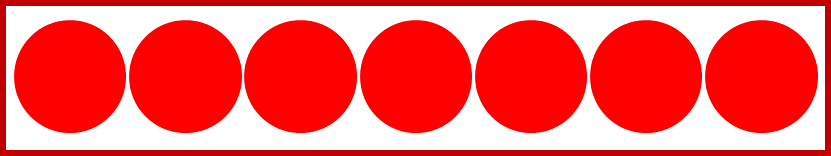 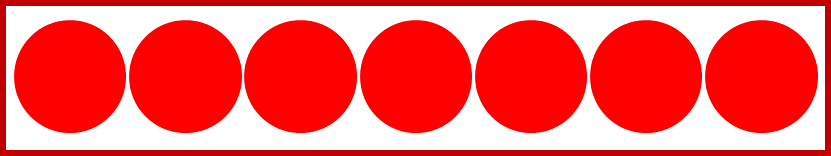 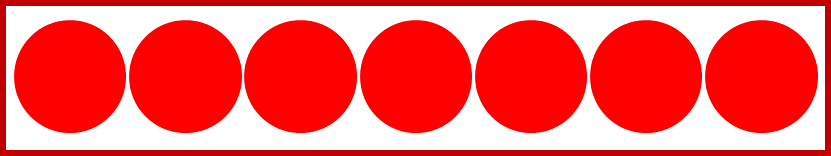 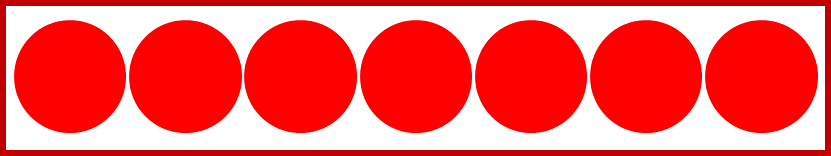 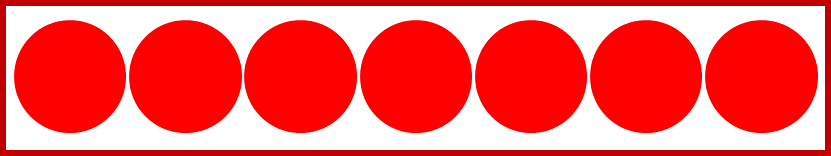 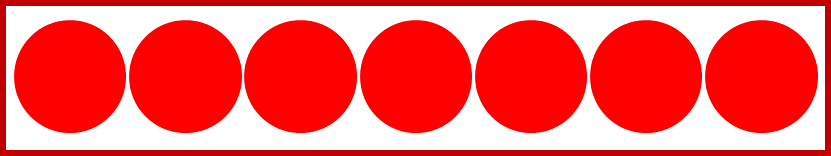 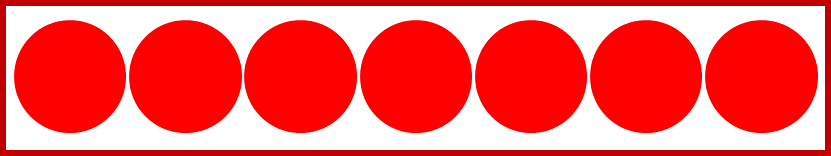 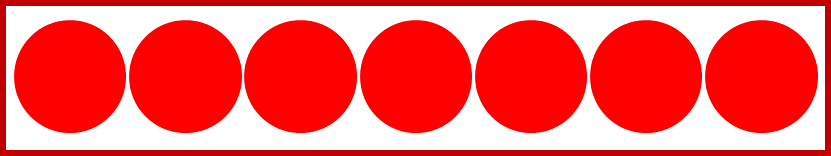 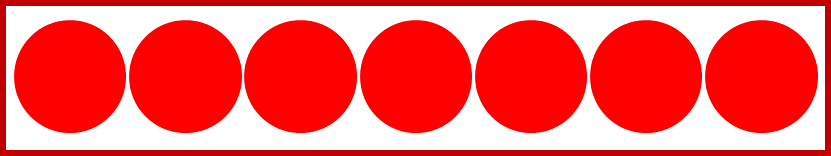 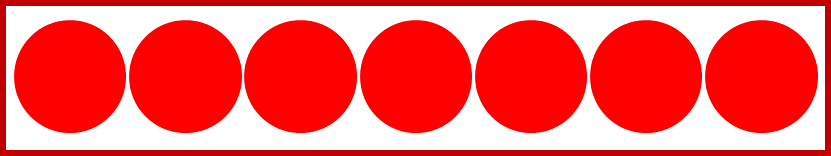 7 x 7 = 49
?
7 x 8 = 56
?
7 x 9 = 63
?
?
7 x 10 = 70
BẢNG NHÂN 7
7 x 1 = 7			7 x 6 = 72 
7 x 2 = 14		7 x 7 = 49
7 x 3 = 21		7 x 8 = 56
7 x 4 = 28		7 x 9 = 63
7 x 5 = 35		7 x 10 = 70
Đây là 
bảng nhân 7
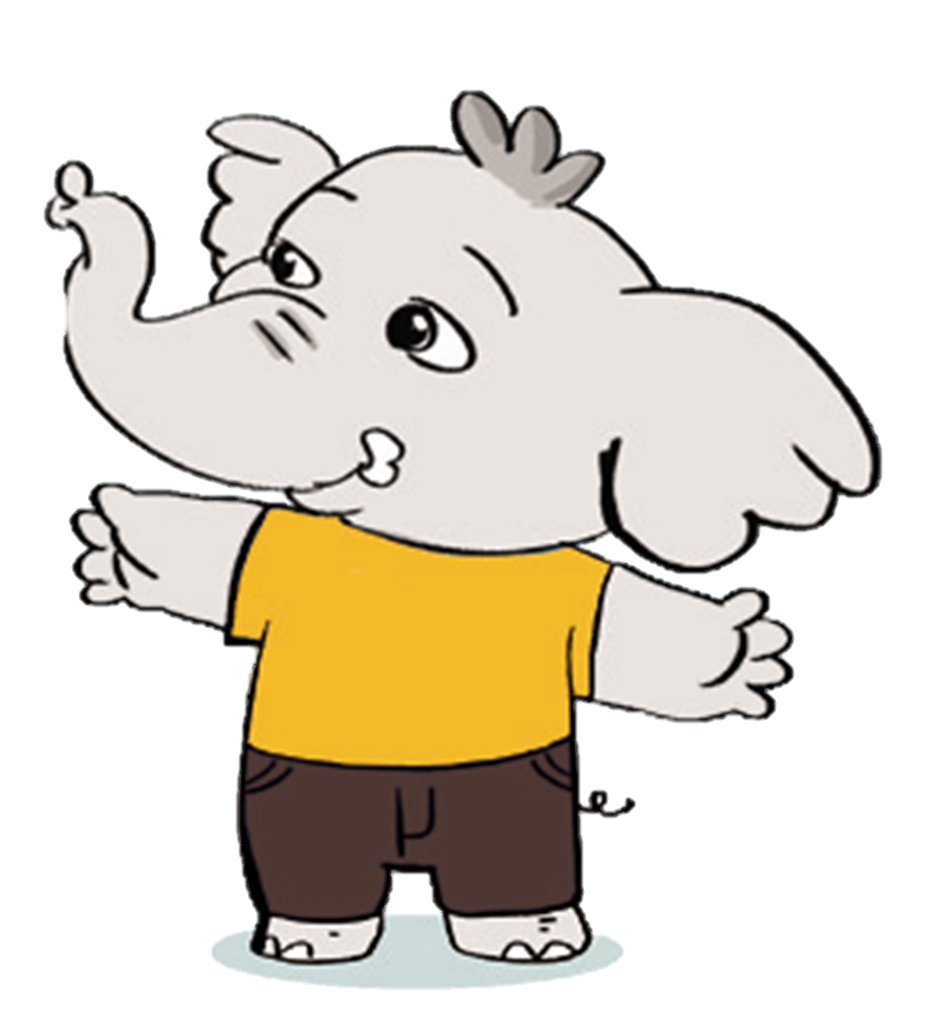 BẢNG NHÂN 7
	7 x 1 = 7			7 x 6 = 72 
	7 x 2 = 14		7 x 7 = 49
	7 x 3 = 21		7 x 8 = 56
	7 x 4 = 28		7 x 9 = 63
	7 x 5 = 35		7 x 10 = 70
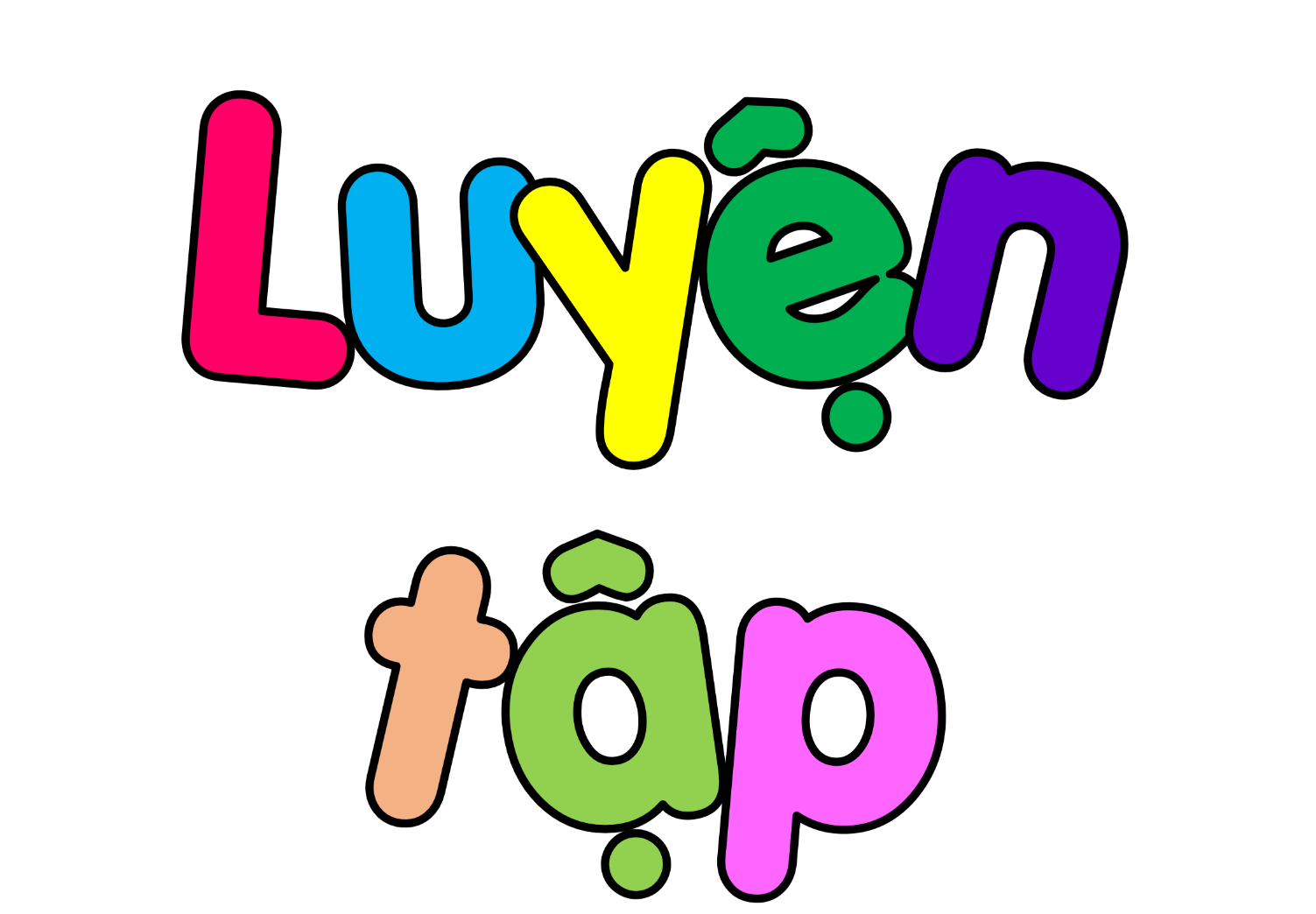 1
Tính nhẩm.
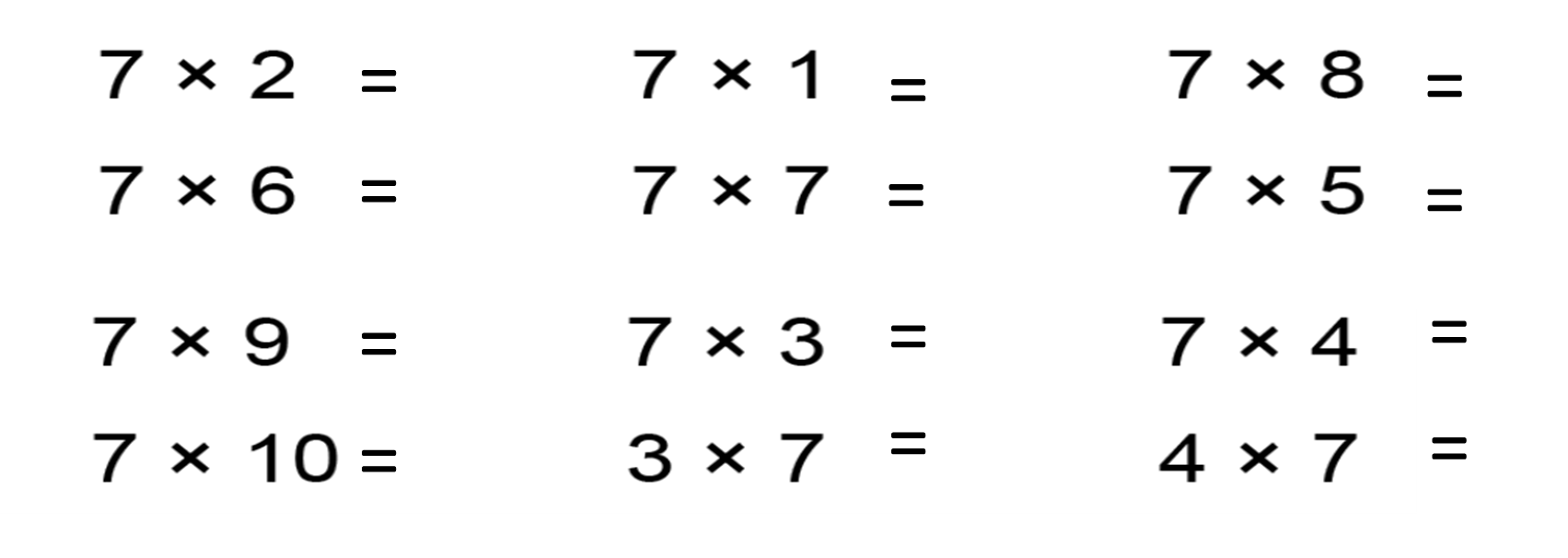 14
7
56
42
49
35
21
28
63
21
28
70
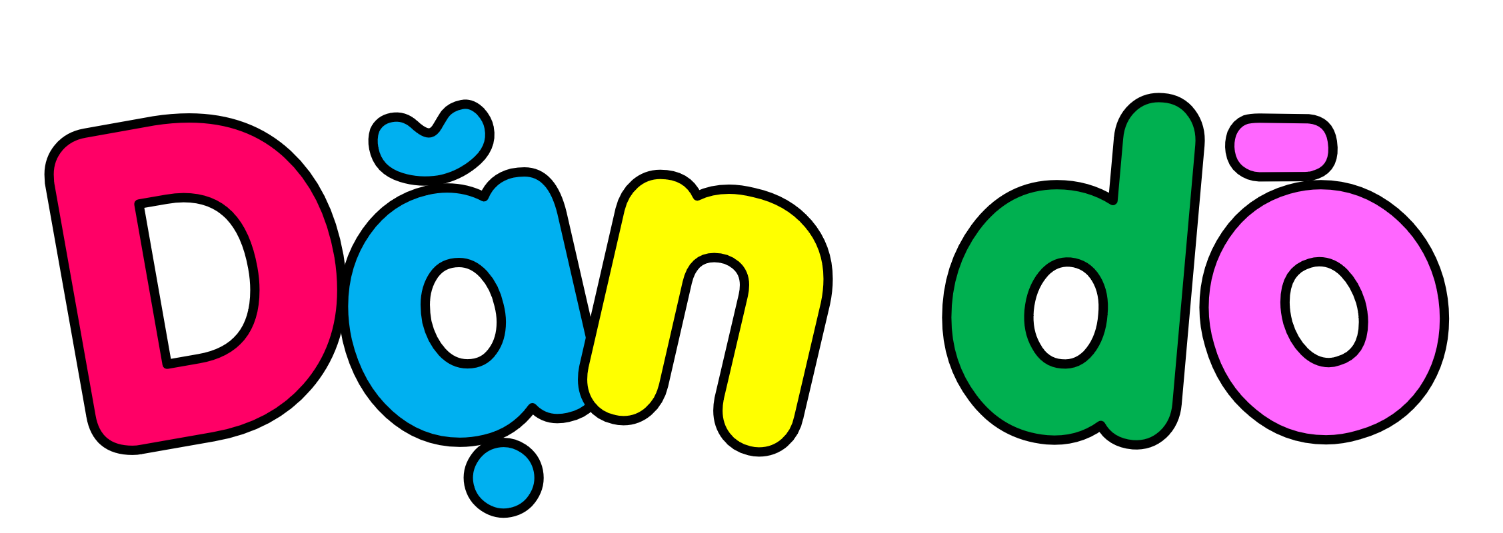 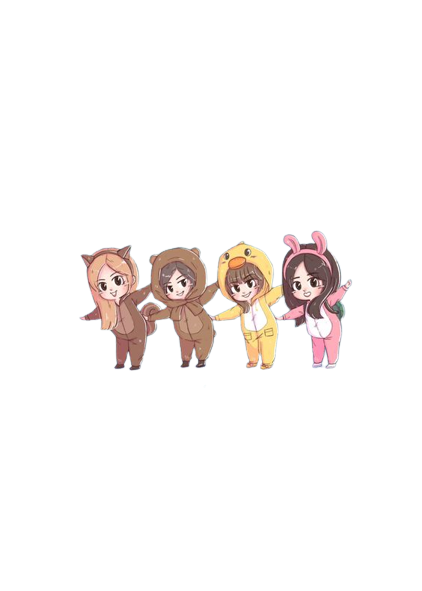 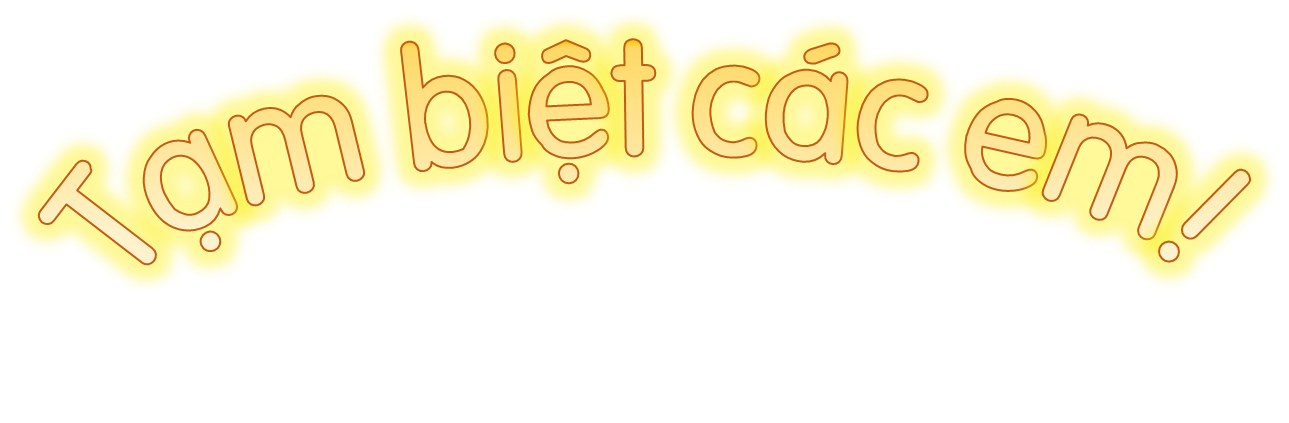